Playing the y-model
XU Kun
24 Nov 2011
Outline
Revisit the performance of tailored analysis procedure (Andrich, Marais & Humphry, 2011)
Impact of guessing on person estimates
Fit Statistics before and after controlling for guessing
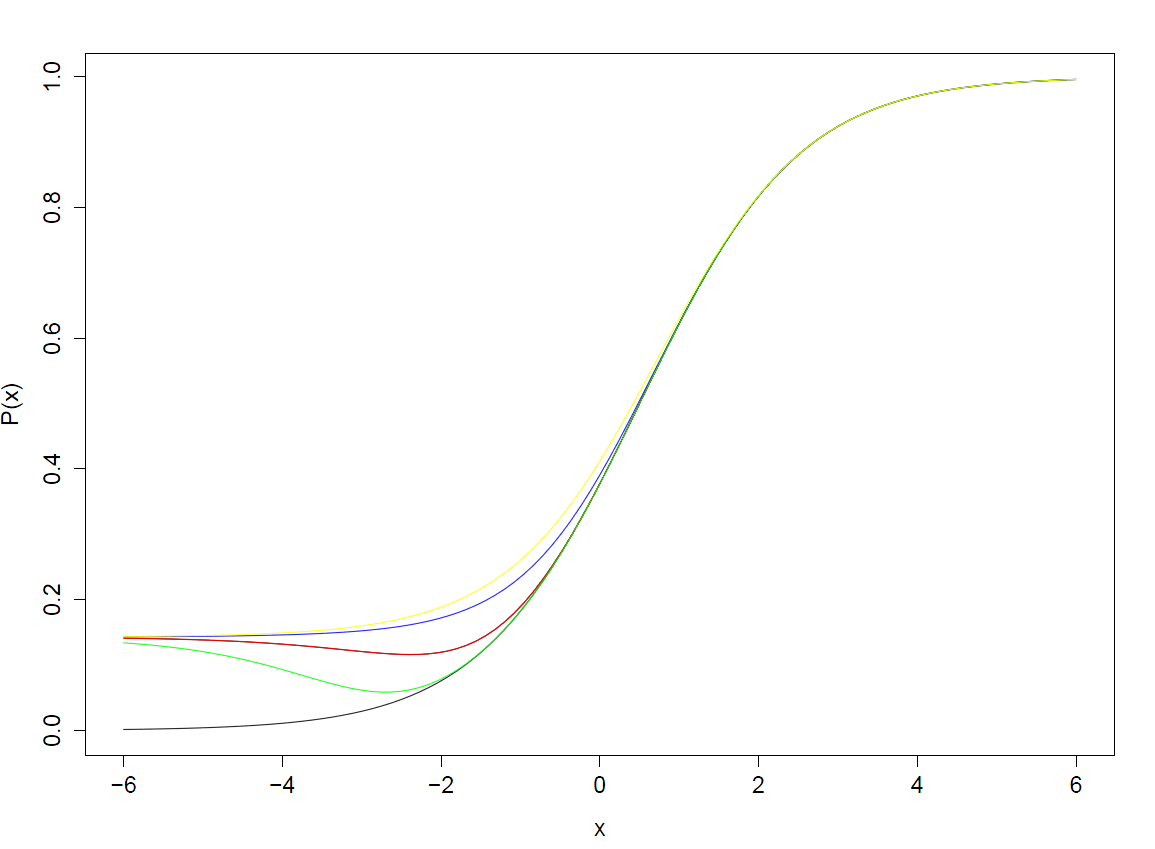 Data Generation
500 students theta ~ N(-0.75, 1.22)
35 items b ~ U(-3.0, 3.0)
c fixed to 1/7
y fixed to 15




100 replications
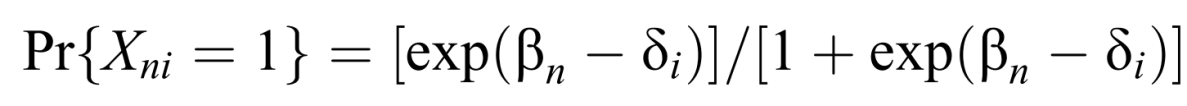 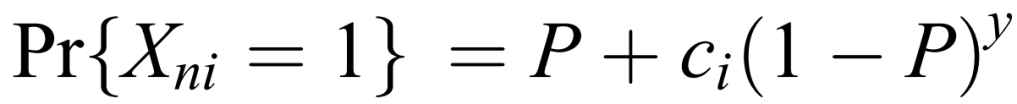 Analysis
First analysis by Winsteps
Export the item difficulty and student ability estimates
Calculate the probability of each student on each item
Prepare the data set for Tailored analysis
Tailored analysis by Winsteps
Bias of Item Difficulty
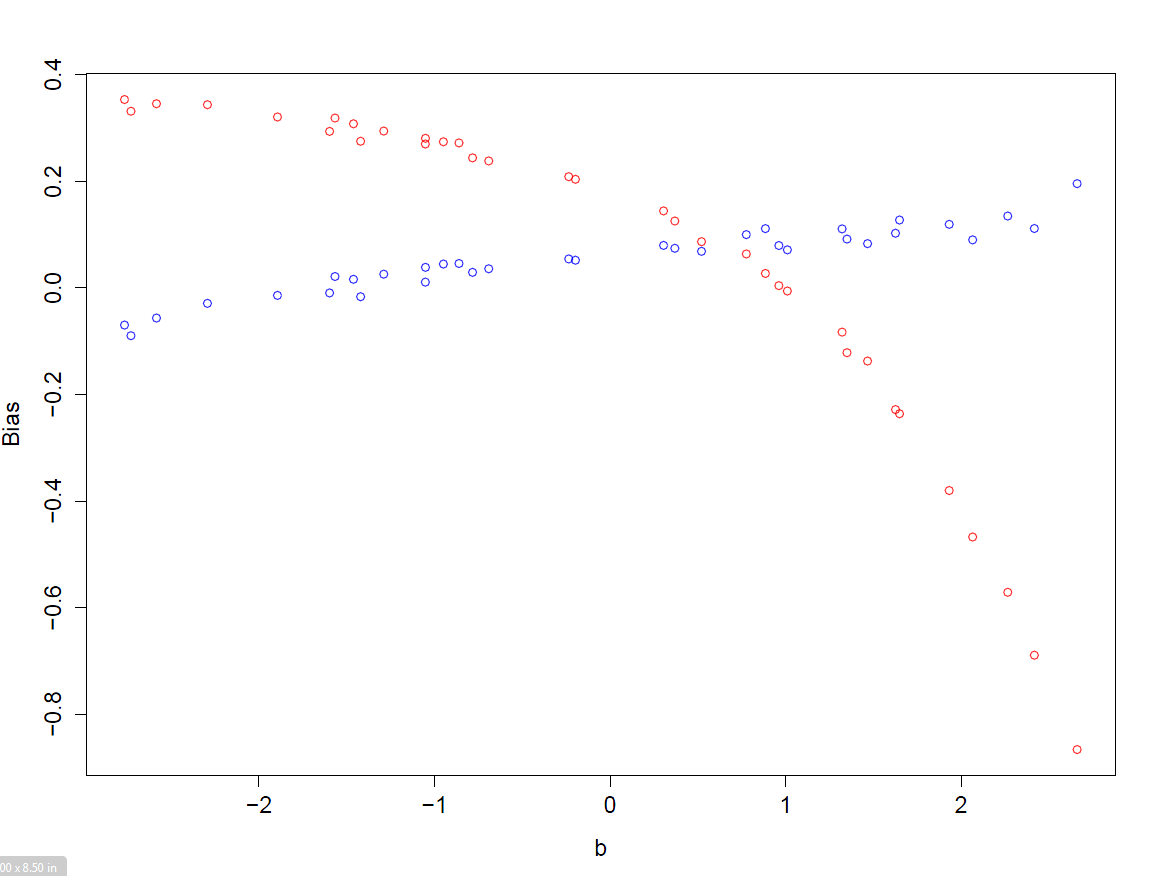 RMSE of Item Difficulty
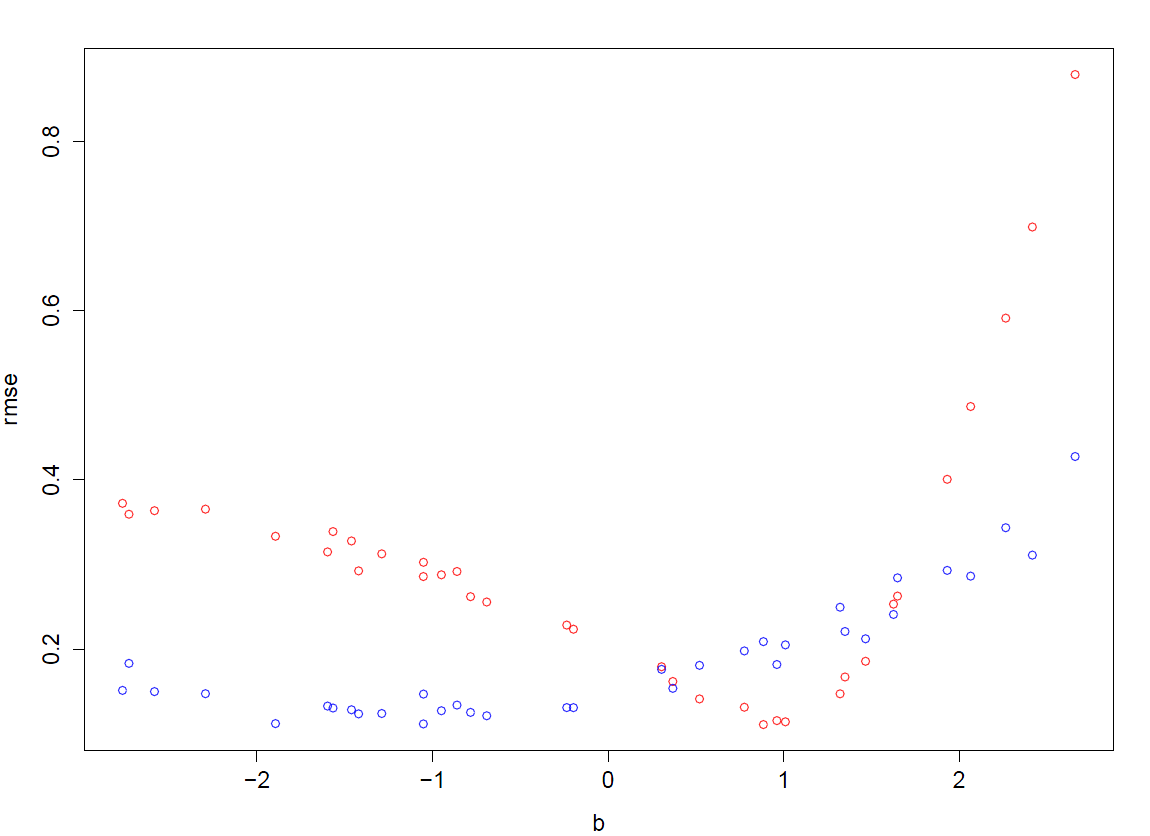 Bias of Student Ability
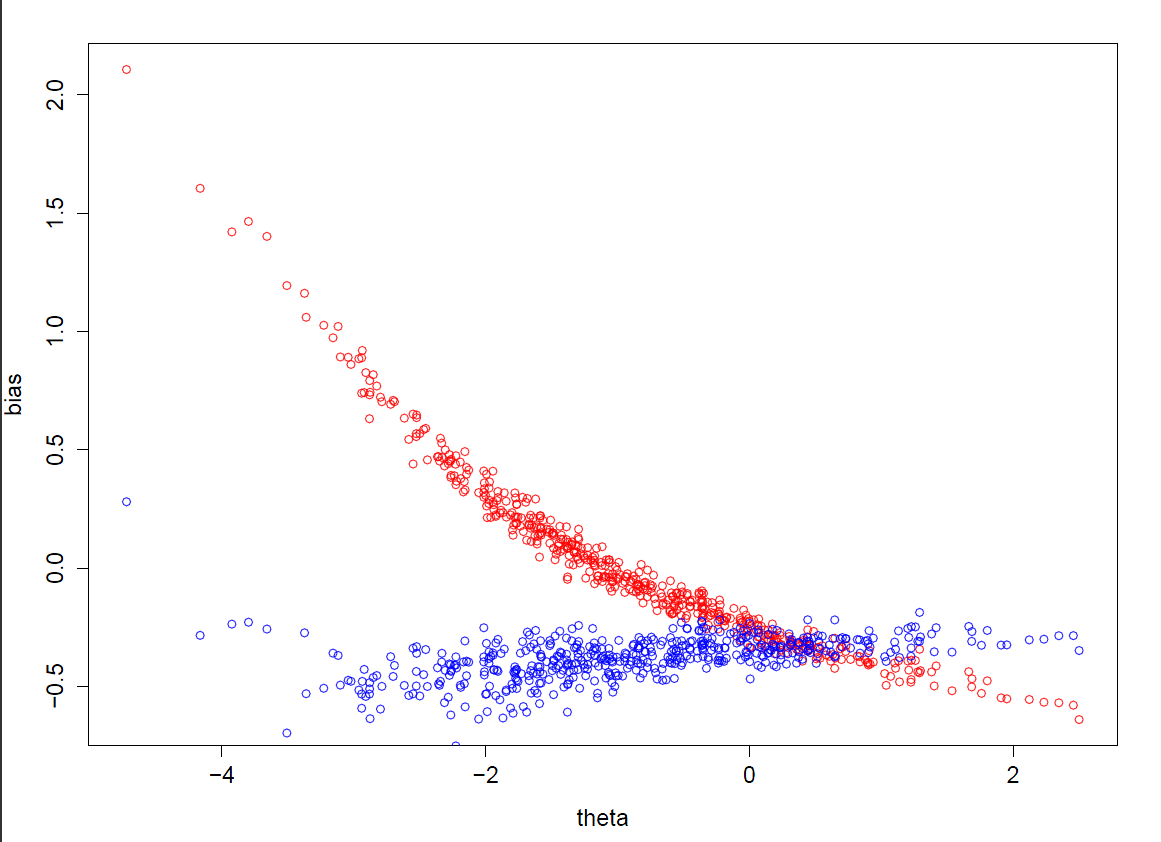 RMSE of Student Ability
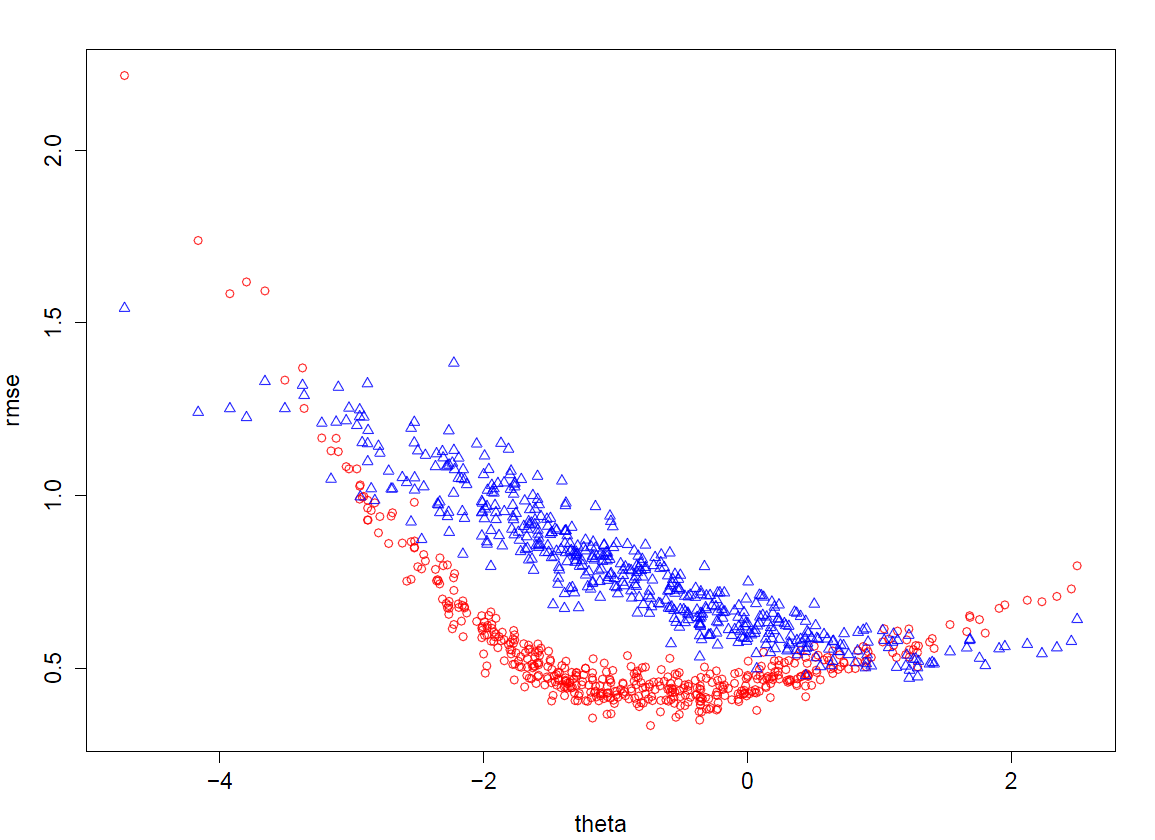 Outfit Standardized t of Item
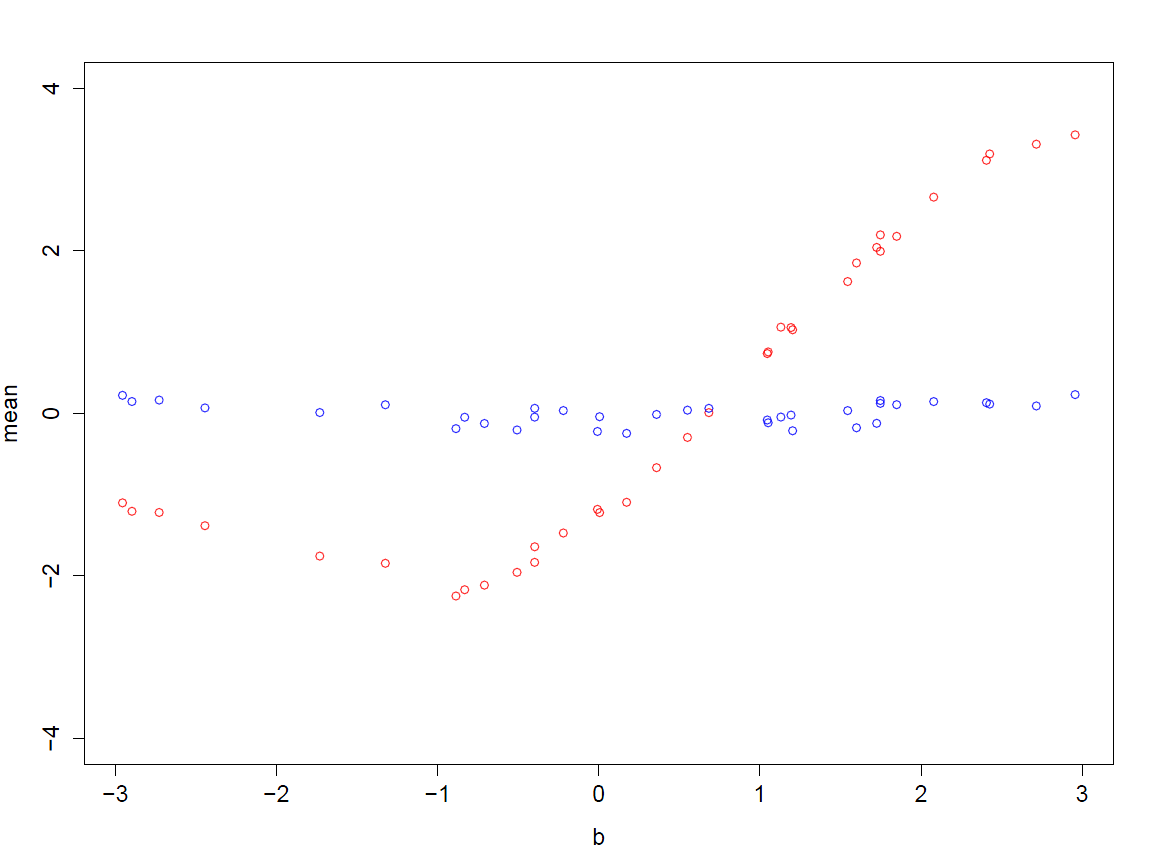 Outfit Standardized t of Student
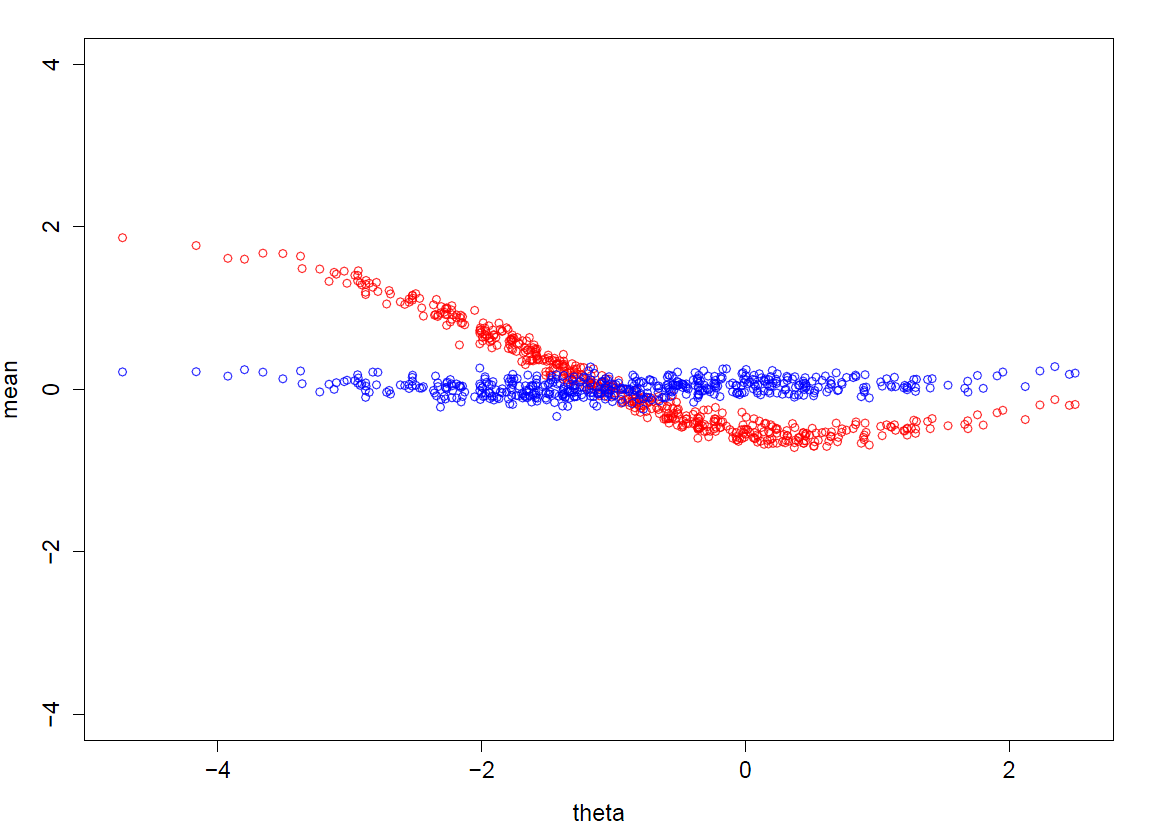